ERCOT MARKET EDUCATION
Retail 101
Data Transparency and Availability
Overview
Topics in this lesson . . .
The Market Information System
Data Extracts
MarkeTrak
Market Information System (MIS)
Market Information System (MIS)
Welcome to the ERCOT Data Club
. . . where membership has its perks!
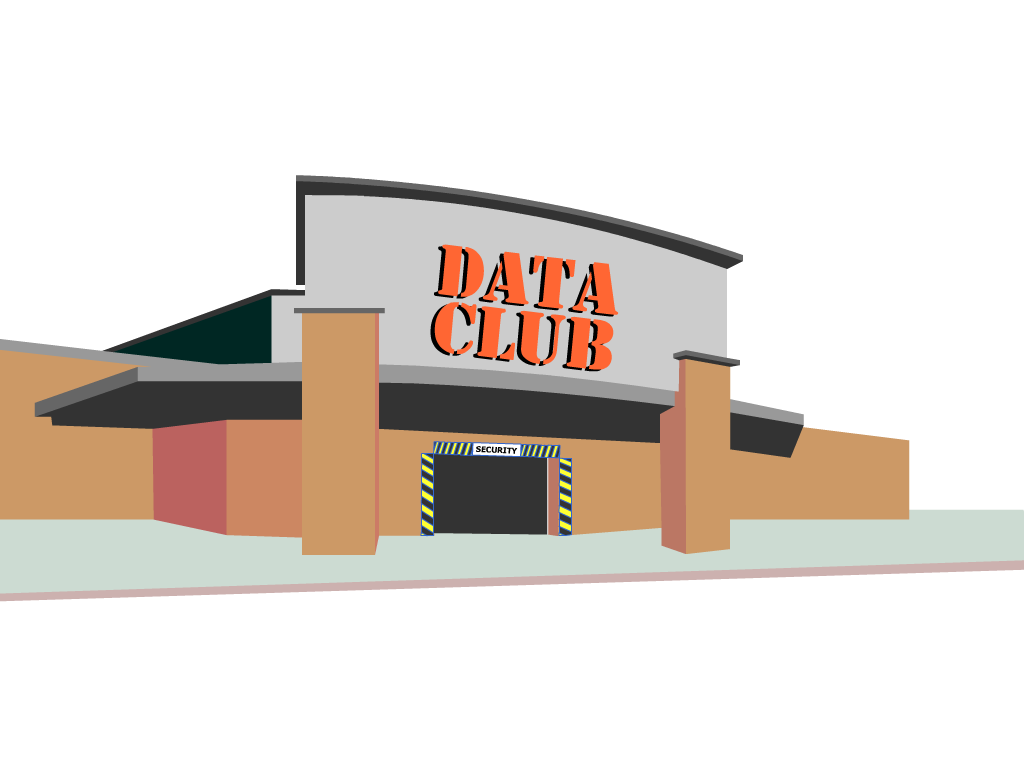 [Speaker Notes: The ERCOT Market Information System (MIS) is like one of those membership stores.  We’ll call this one the Data Club]
Market Information System (MIS)
Don’t forget your membership card!
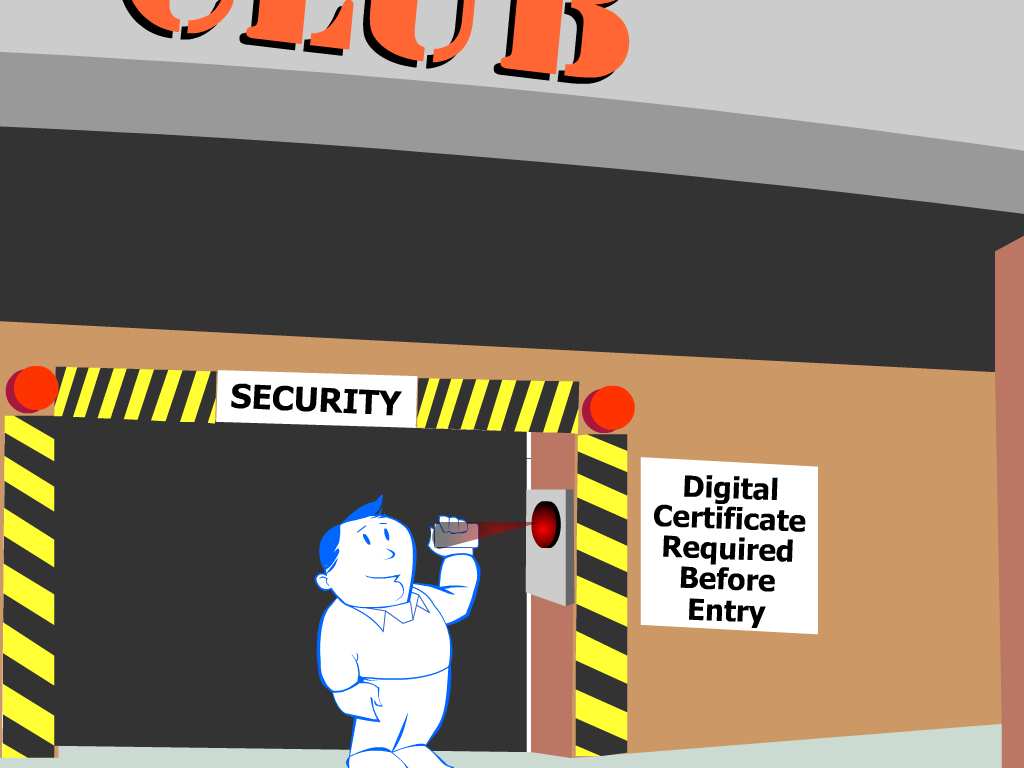 [Speaker Notes: Of course, like any membership store, you must scan your membership card to enter.  For the ERCOT Market Information System, the membership card takes the form of a digital certificate.  Your digital certificate is what gets you in the door!]
Digital Certificate
Digital Certificates issued to each registered Market Participant by ERCOT
General access to MIS is defined by the Certificate and DUNS number
Specific access defined by users’ roles 

Individual user Certificates issued by the company’s User Security Administrator (USA)
Determine which roles a user should have
Revoke certificates as users leave the company
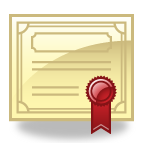 Additional Digital Certificate Information
Inside the Market Information System (MIS)
[Speaker Notes: Once inside the door, there are three different levels of data available, depending on membership (Digital Certificate).

Public Data is information available to the general public, but is also provided here at the Data Club as a convenience to members.

Secure Data is information available only to club members (Registered Market Participants), but is available to all club members.

Certified Data is customized information available only to individual members.  Access to these racks is controlled by the Digital Certificates.]
Examples of Public Data
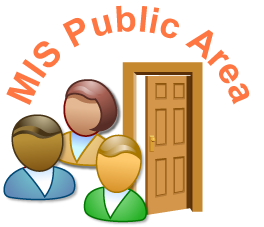 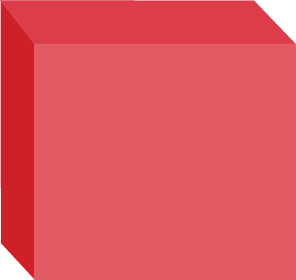 Load Profiles
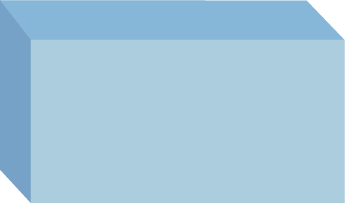 Load Forecasts
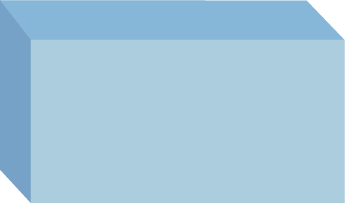 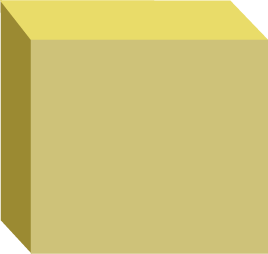 Market prices
Ancillary Service Plans
Public Data is also available across the street at Bit Mart (www.ercot.com)
Examples of Secure Data
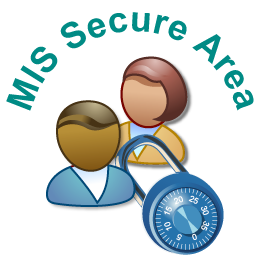 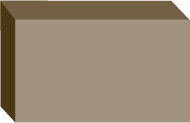 Transmission Outages
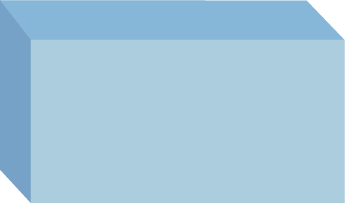 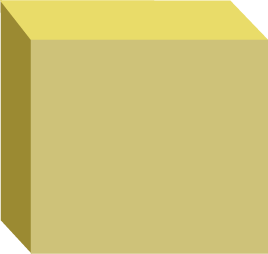 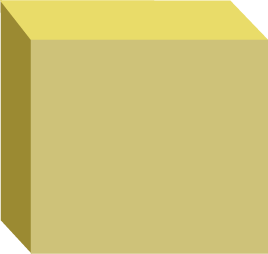 System Planning Data
TDSP Monthly Load Report
Network Model
Examples of Certified Data
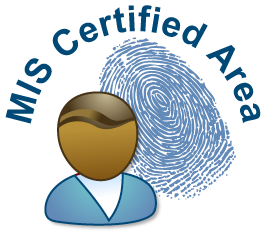 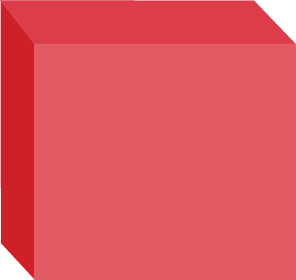 Data Extracts
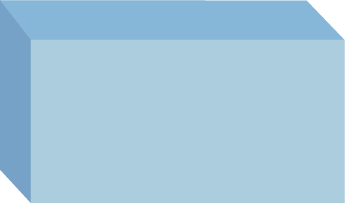 Missing Consumption Reports (TDSP)
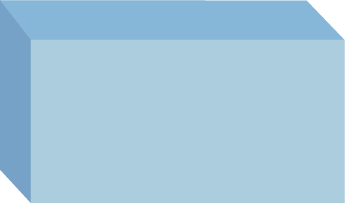 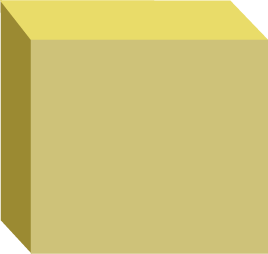 Potential Load Loss Reports (REP)
Activity Reports
User’s assigned roles determine visibility
Launch other ERCOT Applications from within MIS
User’s assigned roles determine which applications are available
[Speaker Notes: The Data Club even offers additional Member Services, where you can launch other ERCOT Applications from one convenient location!  Please note that your individual membership (Digital Certificate) determines the specific applications that are available to you.]
Launch other ERCOT Applications from within MIS
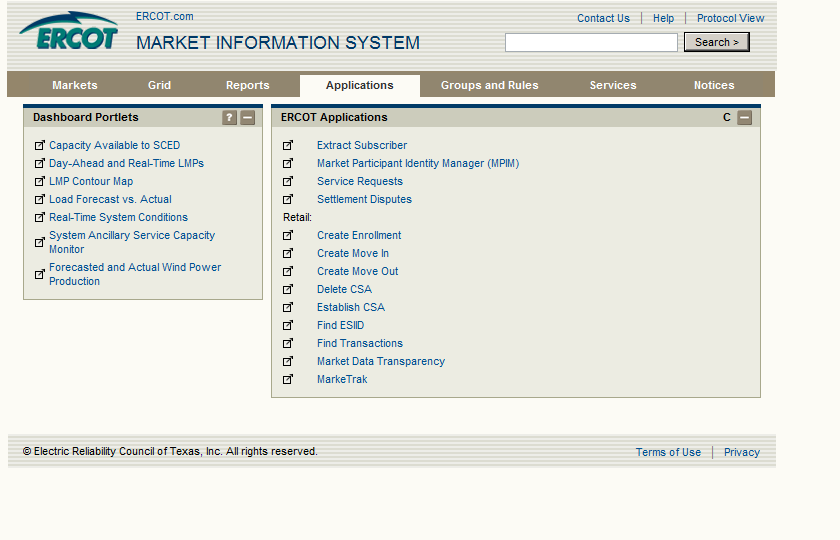 [Speaker Notes: Let’s look at two of these applications in particular:  Find ESIID and Find Transactions]
Find ESIID
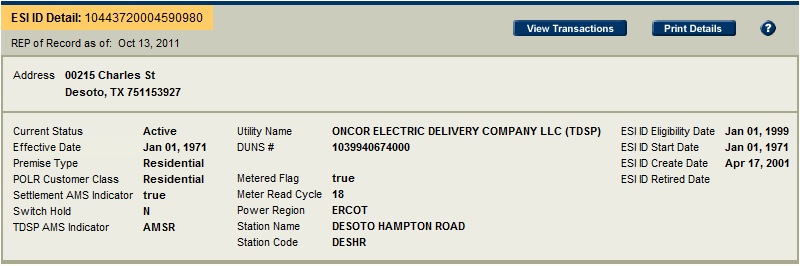 Three ways to search
Single ESIID
Multiple ESIID
Premise Address
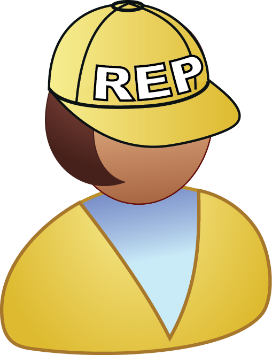 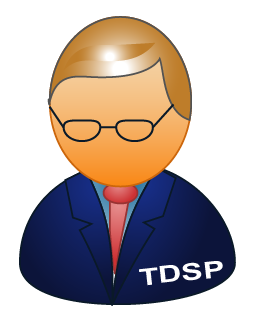 [Speaker Notes: Find ESIID is a quick way to find pertinent information about particular customers or potential customers.  This tool allows you to search either for a single ESIID or a group or ESIIDs.  If you don’t already know the ESIID, you may also search based on the Premise address.]
Find Transaction
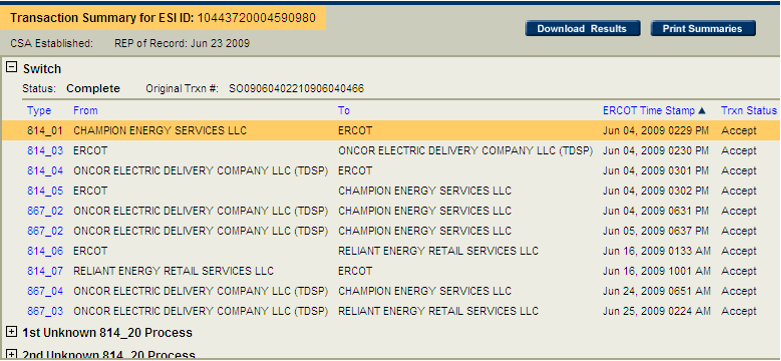 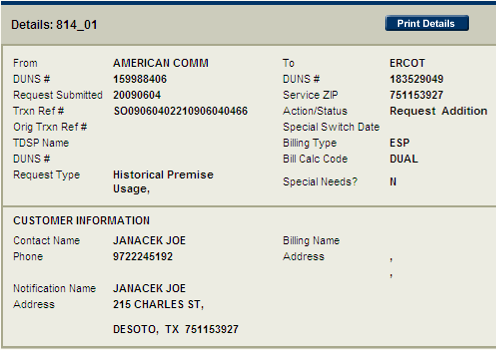 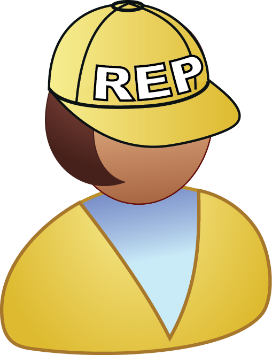 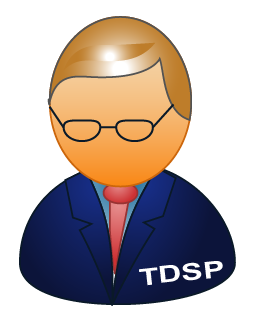 [Speaker Notes: Find Transaction is a tool to research historical transactions associated with an ESIID or group of ESIIDs.  Please note that if you are a Retail Electric Provider, you will be allowed to see only those transactions that took place when you were the REP-of-Record for that ESIID.]
Can’t find what you’re looking for?
Just ask EMIL!
[Speaker Notes: However, as you browse the store, if you can’t find what you want, just ask EMIL.  

EMIL knows where everything is.  He knows when inventory is restocked and how long things stay on the shelf.  He even knows what can be ordered for auto-delivery right to your mailbox!]
ERCOT Market Information List (EMIL)
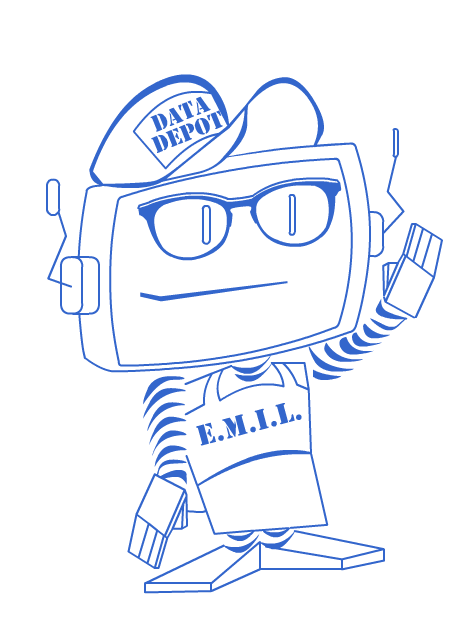 EMIL knows all
Location
Frequency of Posting
Who gets to see the data
Data Extracts
Data Extracts
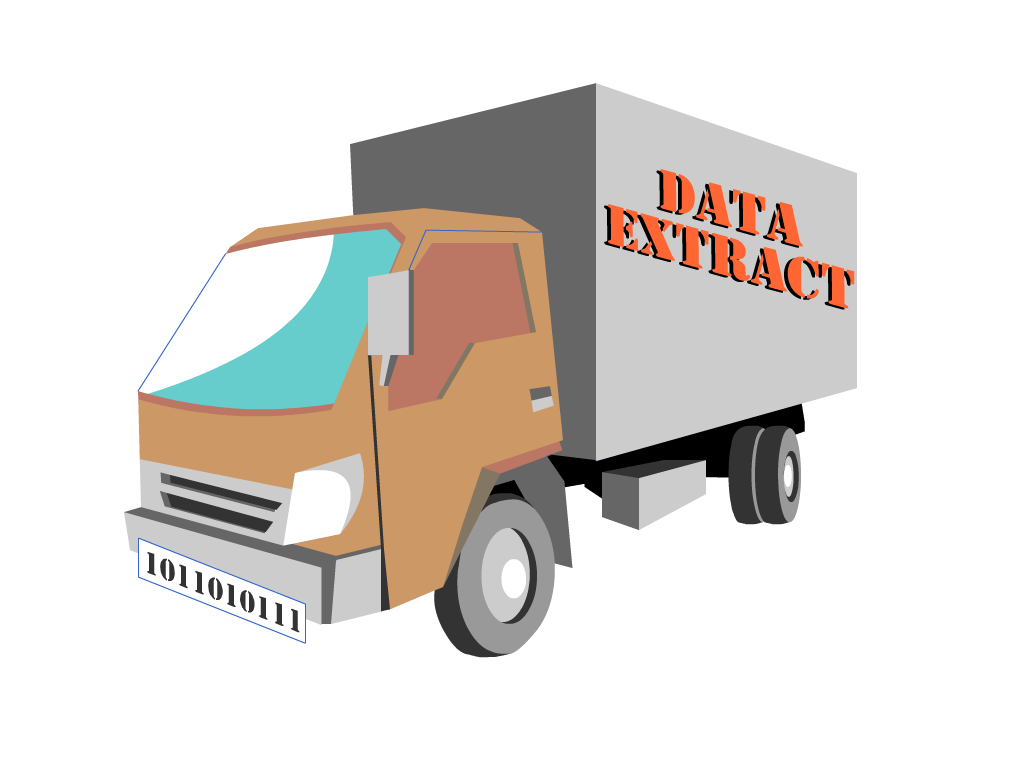 Data Extracts are an automated delivery mechanism for certain packages of MIS data
Data Extracts – The Big Picture
Transport data from ERCOT database to your database
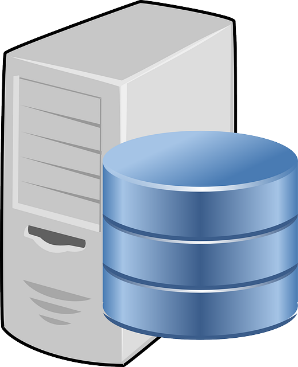 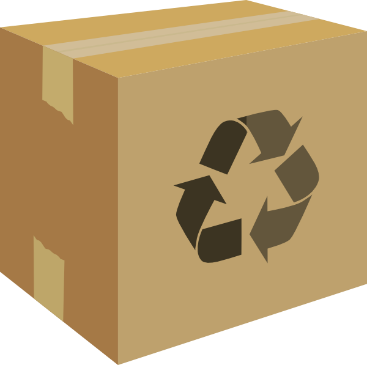 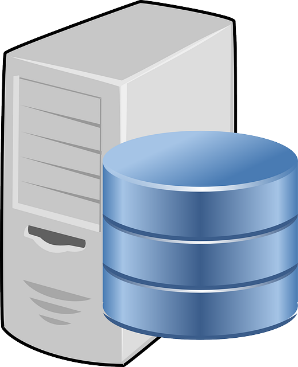 ERCOT
Taylor,TX

	Great MP
	Somewhere, TX
May contain:
Customer info
Usage data
Settlement Data
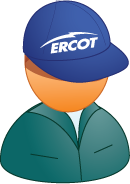 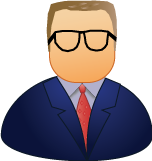 DBA
[Speaker Notes: Extracts are sets of data used by ERCOT to manage and settle the energy market.  For example, information related to the Day Ahead Market and Real Time Market is available on a daily basis via a downloadable ERCOT data extract. 

It is easy to confuse a data extract with a data report. An extract is a raw data file that is intended to be uploaded into a computer database for analytical purposes. Reports are more person-friendly and exist to provide readable, summarized information to the user.]
Data Extracts – The Big Picture
Transport data from ERCOT database to your database
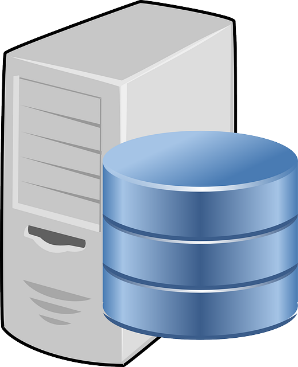 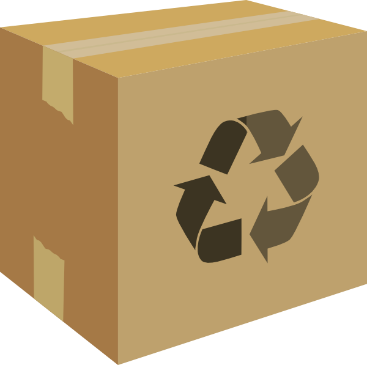 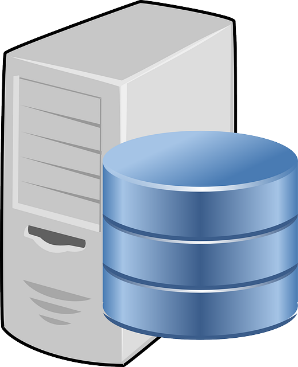 ERCOT
Taylor,TX

	Great MP
	Somewhere, TX
Packaged in two formats:
Comma Separated Value (.csv)
Extensible Markup Language (.xml)
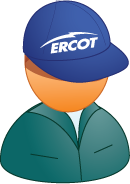 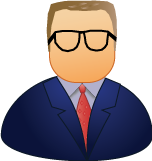 DBA
[Speaker Notes: Extracts are sets of data used by ERCOT to manage and settle the energy market.  For example, information related to the Day Ahead Market and Real Time Market is available on a daily basis via a downloadable ERCOT data extract. 

It is easy to confuse a data extract with a data report. An extract is a raw data file that is intended to be uploaded into a computer database for analytical purposes. Reports are more person-friendly and exist to provide readable, summarized information to the user.]
Data Extracts – The Big Picture
Transport data from ERCOT database to your database
Database must be structured properly to receive ERCOT Data
ERCOT provides structural files for Market Participant use
Data Definition Language (DDL) for .csv files
XML Schema Definition (XSD) for .xml files
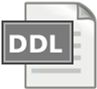 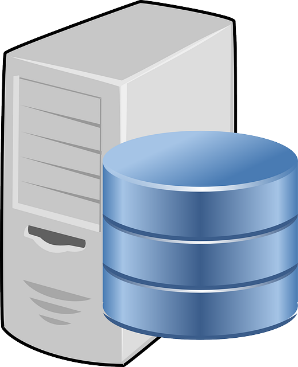 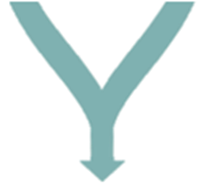 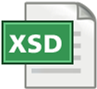 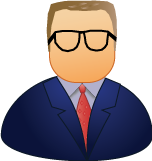 DBA
[Speaker Notes: For this process to work as designed, the Market Participant database must be structured properly to receive data from ERCOT.  Fortunately, this is not simply guesswork.  ERCOT provides structural files for the Market Participant to execute against their database.  The correct structure depends on the packaging format chosen by the Market Participant.  For .csv files, a Data Definition Language or DDL file is used to build the appropriate database structure.   For .xml files, the XML Schema Definition or XSD file should be used.

Please note that the DDL files created by ERCOT are designed to be executed against an ORACLE database.  The DDLs can be modified by the user to accommodate other common database formats.  Market participants should consult with a qualified database administrator to chose the best utilization of extracts for their company.]
DDLs, XSDs and User Guides
Extract Subscriber
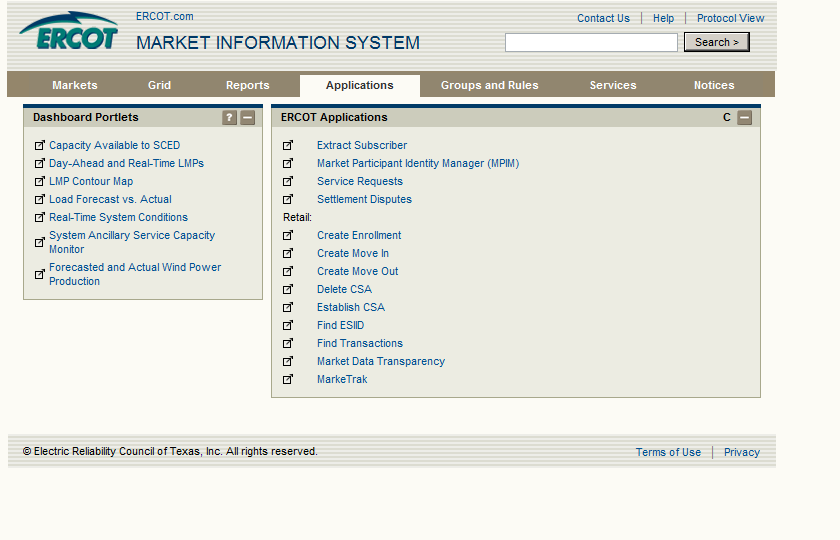 ESIID Service History and Usage Extract
Provides Service History Information
Start/Stop time for ESIID to REP relationship
Other ESIID-level data
Load Zone
Servicing TDSP 
Profile Class
Retail Electric Provider (REP)
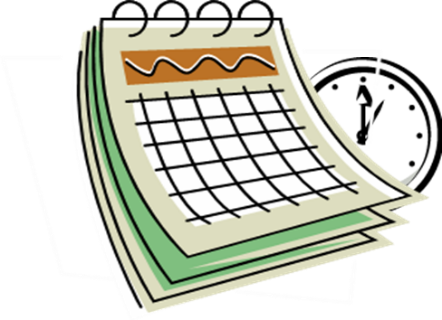 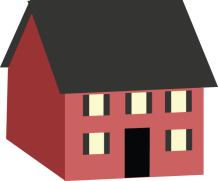 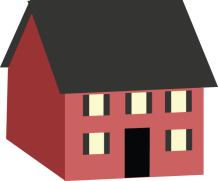 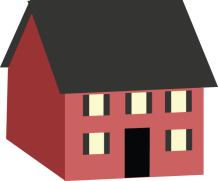 ESIID Service History and Usage Extract
Provides Usage Data by ESIID
Monthly Meter Data
Flows out three days after data posts with ERCOT
Retail Electric Provider (REP)
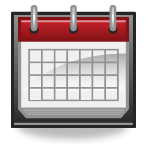 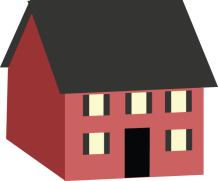 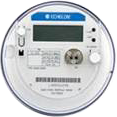 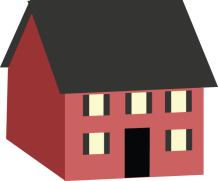 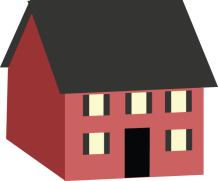 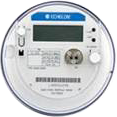 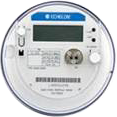 Supplemental AMS Interval Data Extract
Provides Interval Usage Data by ESIID
Daily Meter Data by 15-minute settlement interval
Flows out three days after data posts with ERCOT
Retail Electric Provider (REP)
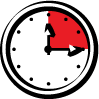 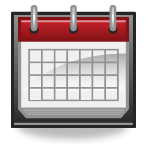 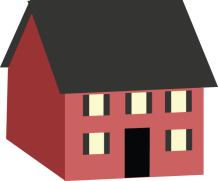 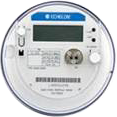 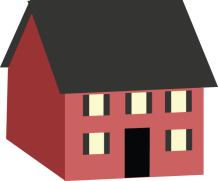 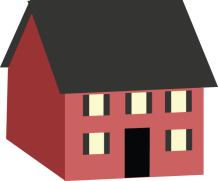 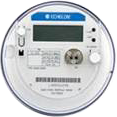 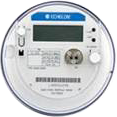 Market Data Transparency Web Service
Provides similar information on ad hoc basis
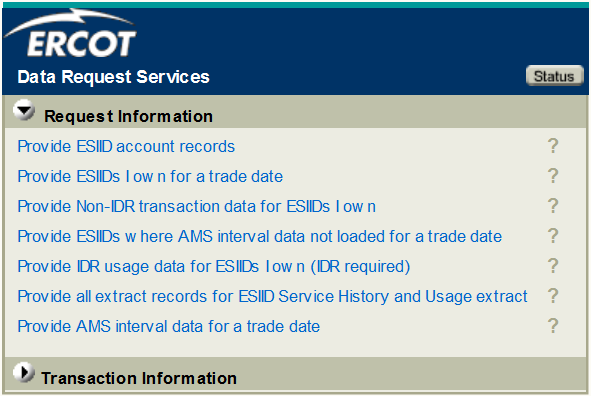 Market Data Transparency Web Service
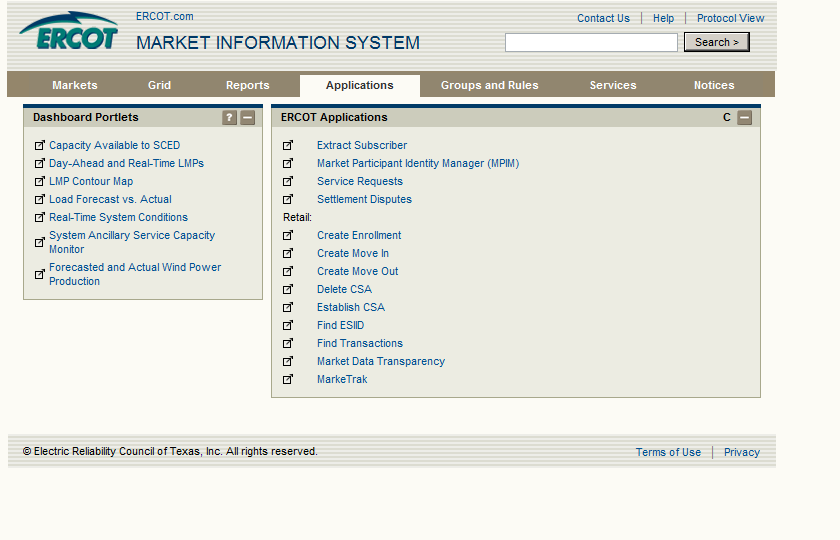 MarkeTrak
Where to Turn When Things Go Wrong
So, what does a vigilant REP do with all this data?
Watch to make sure all expected transactions happen
Check usage data for planning and accuracy
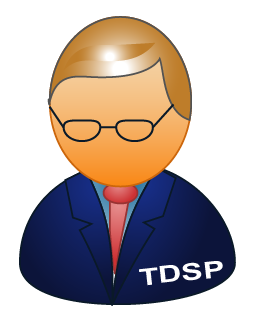 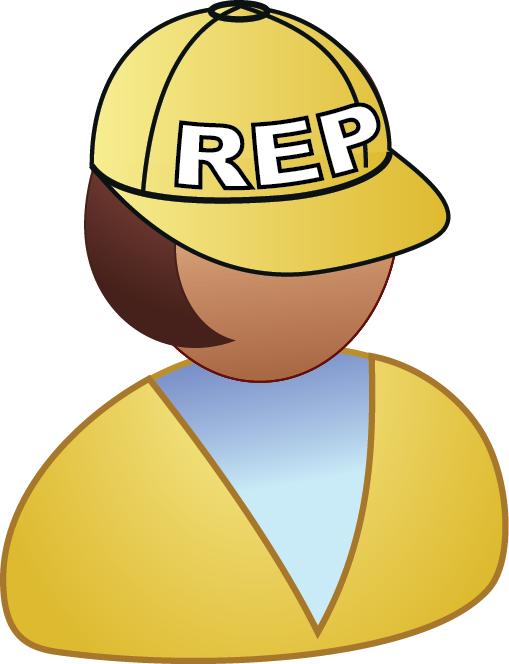 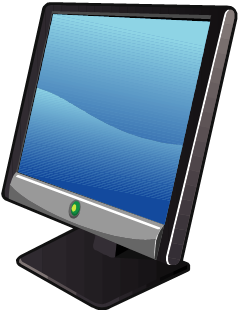 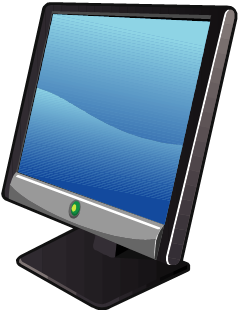 Move-ins
Switches Meter Reads
Service History
Usage
ESIID Data
ESIID Data
Because sometimes things don’t go as planned
Where to Turn When Things Go Wrong
What happened?

ESIID should be with REP #1
ESIID is actually with REP #2
REP #2
REP #1
?
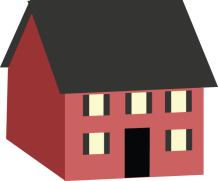 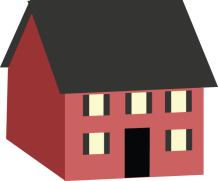 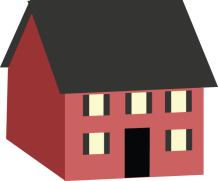 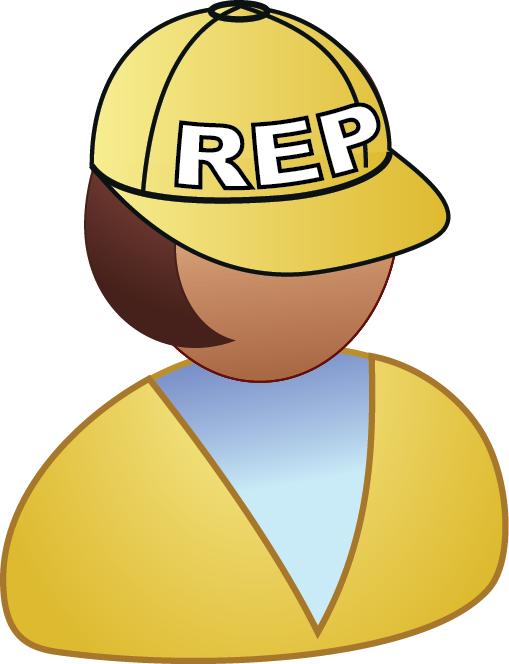 What can a Retail Electric Provider do?
Where to Turn When Things Go Wrong
What happened?

Last month’s meter readwas 1520kWh
This month’s meter readis 14,950kWh
Retail Electric Provider (REP)
$$$
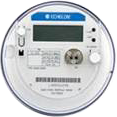 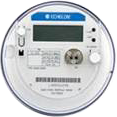 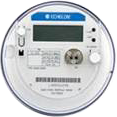 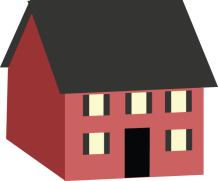 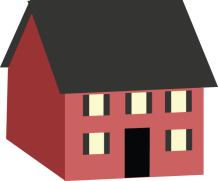 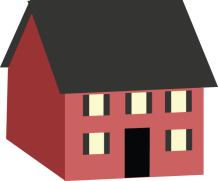 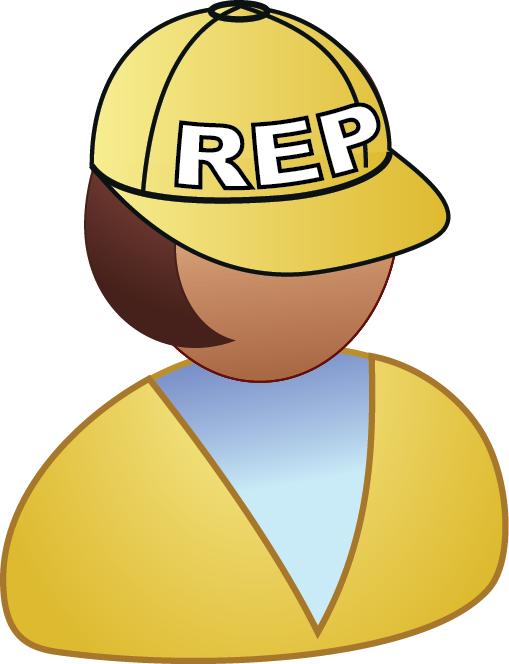 1224kWh
1520kWh
14,950kWh
1375kWh
What can a Retail Electric Provider do?
Where to Turn When Things Go Wrong
Retail Electric Providers turn to  . . .
MarkeTrak
A web-based database application used to track and manage ERCOT Retail Market data discrepancies
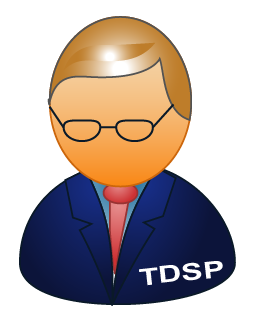 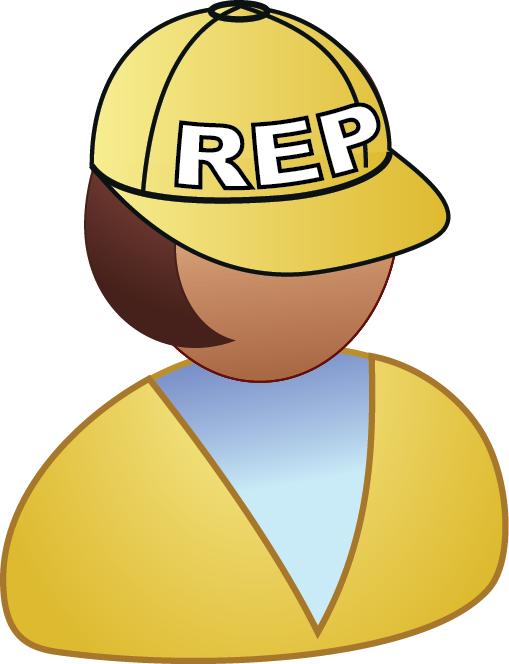 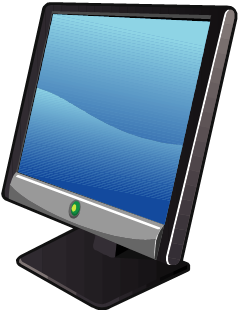 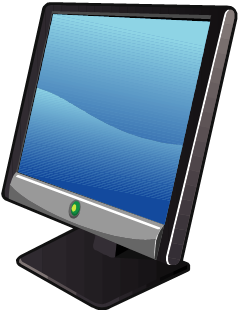 MarkeTrak
MarkeTrak
Launching the MarkeTrak Application
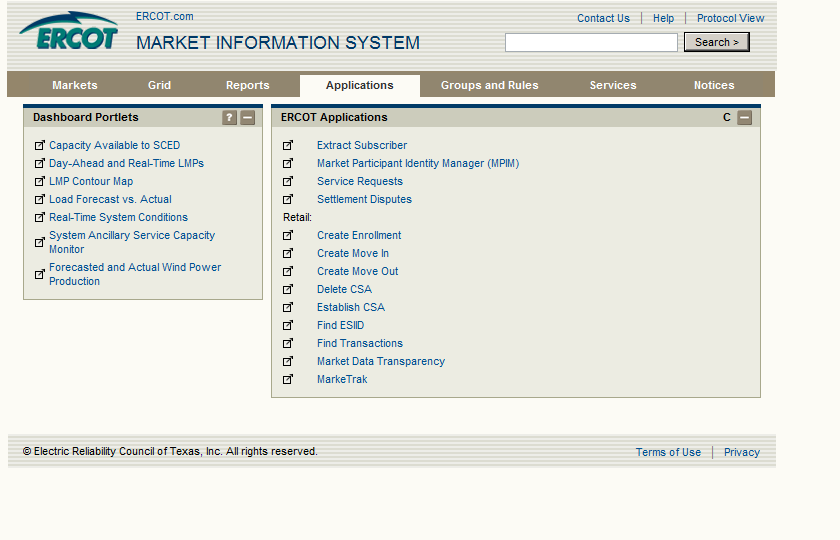 Using the MarkeTrak Application
Common issues reported/resolved using MarkeTrak
Inadvertent Gains and Losses
Switch Holds
Missing Transactions
Usage and Billing issues
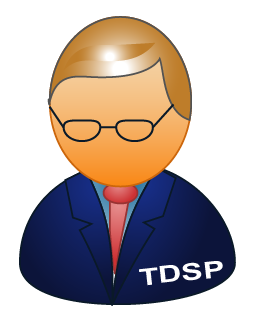 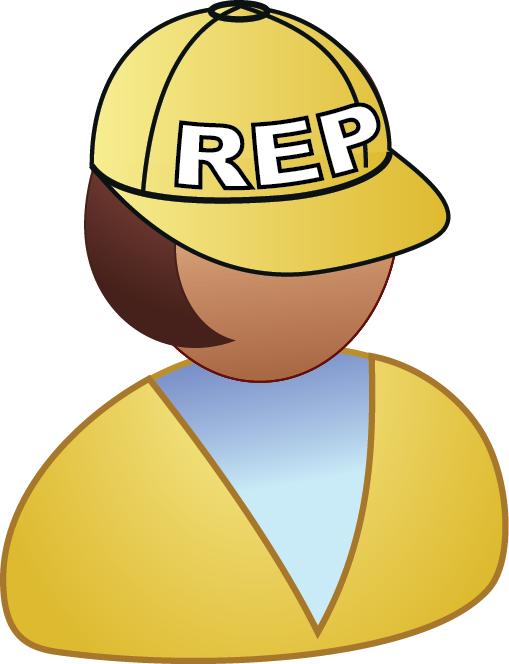 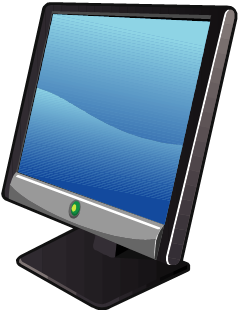 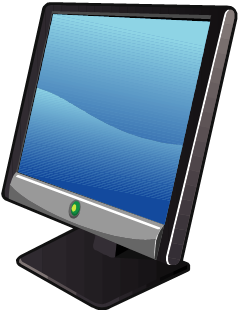 MarkeTrak
MarkeTrak
Using the MarkeTrak Application
Goals of MarkeTrak
Facilitate resolution of issues between REPs and TDSPs
Discovery and visibility
Tracking and status
Enable historical reporting of issues
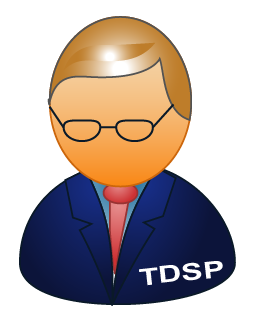 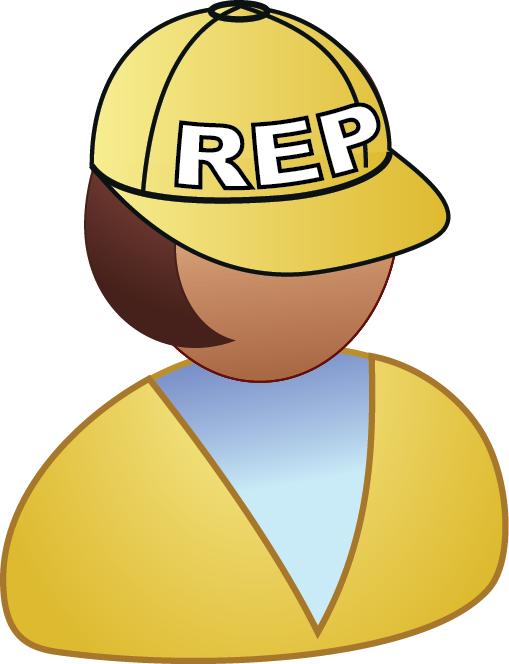 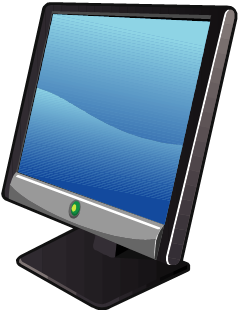 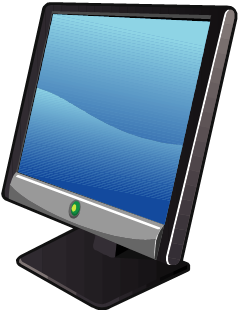 MarkeTrak
MarkeTrak